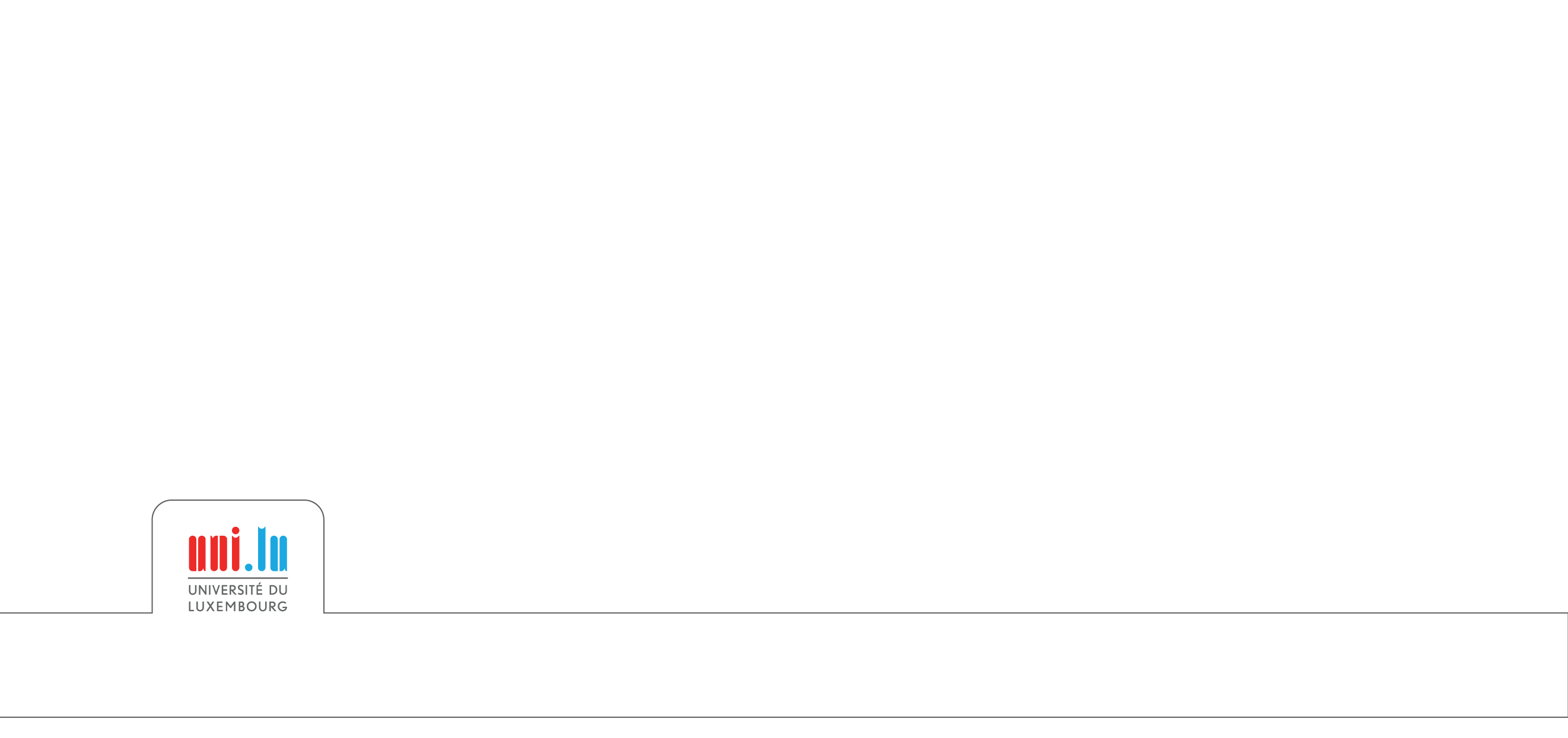 The University of Luxembourg
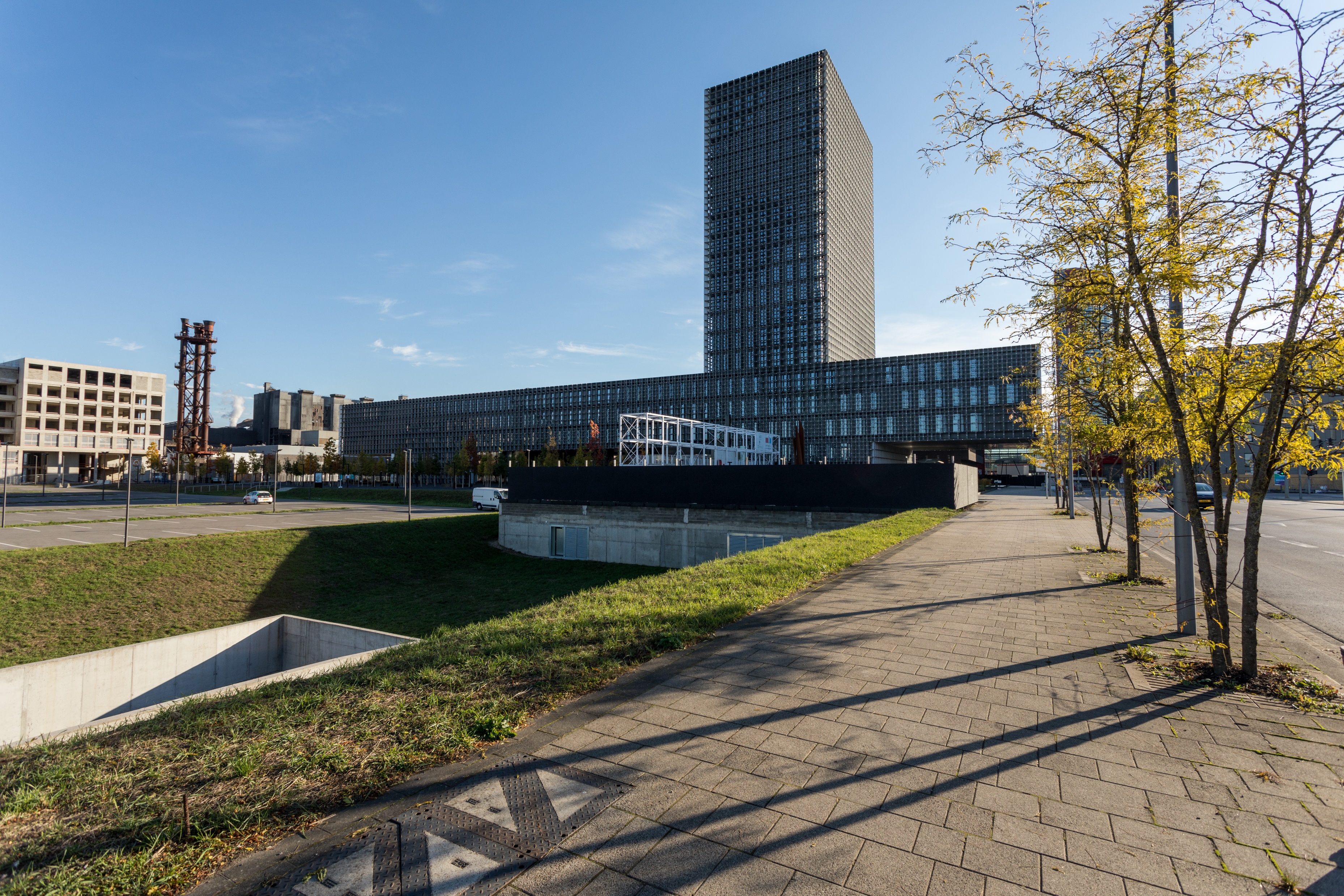 The University of Luxembourg is an international research university with a distinctly multilingual and interdisciplinary character. The University was founded in 2003 and counts more than 5,000 students and more than 2,000 employees from around the world. 
The University’s faculties and interdisciplinary centres focus on research in the areas of Computer Science and ICT Security, Materials Science, European and International Law, Finance and Financial Innovation, Education, Contemporary and Digital History. In addition, the University focuses on cross-disciplinary research in the areas of Data Modelling and Simulation as well as Health and System Biomedicine.  

Times Higher Education ranks the University of Luxembourg #4 worldwide for its “international outlook,” #25 in the Young University Ranking 2022 and among the top 250 universities worldwide.
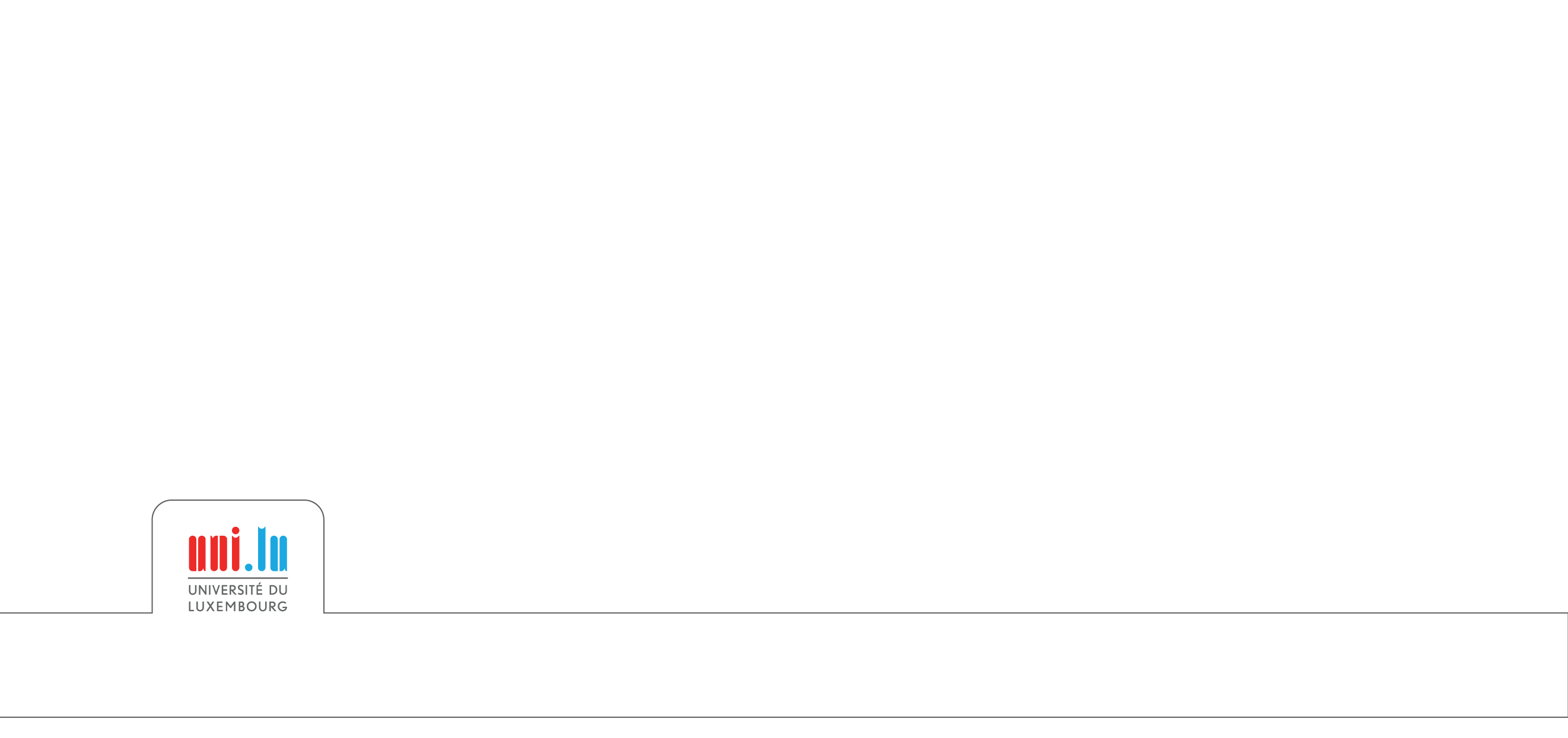 Facts & Figures April 2023
Staff & Students
Rankings
among the top
#25
1,500 
Academic staff
#250
in THE (Times Higher Education) Young University Rankings 2022
5,000 
Students
2,400 
Staff
best universities according to THE World University Ranking 2023
1,000 
Doctoral candidates
#4
worldwide for its international outlook according to the THE World University Rankings 2023
130 
Nationalities
300 
Professors
14,000+
Alumni
(since 2003) thereof 1,500+ doctor’s degrees
Teaching
Research
2,438
46
1,000+
18
Master’s 
degrees
Bachelor’s 
degrees
Ongoing projects
Publications in 2022
22m €
172
4
40
Doctoral
schools
Bilingual 
degrees
Horizon projects accepted for H2020 and HEU1
For EU funding awarded in 2022
44m €
138
Teaching 
languages
4
14
Vocational 
trainings
For FNR2 funding awarded in 2022
FNR projects accepted
(French, German, English and Luxemburgish)
1 Total number granted until February 2022. Horizon Europe is the biggest EU research and Innovation funding programme, with a €95.5 billion budget for the 2021-2027 period. It succeeds Horizon 2020, which ran from 2014 to 2020, with a budget of €80 billion. 2 The Luxembourg National Research Fund (FNR) is the main funding organism of research activities in Luxembourg.
Vision – Mission
Our Focus Areas
DIGITAL TRANSFORMATION
Trustworthy ICT | Cybersecurity | Digital humanities | Big Data of the past FinTech | Space technology and telecommunication | Data Science
OUR VISION
A University for Luxembourg and the World
MEDICINE AND HEALTH
Systems biomedicine | Neuroscience and oncology | Digital Health | Social and economic aspects of health
OUR MISSION
To be a world-class research university focusing on:
Cutting-edge Research
High-quality education
Contribution to the social, cultural and economic development of the country
SUSTAINABLE AND SOCIETAL DEVELOPMENT
Sustainable finance and governance | Inequalities | Diversity and migration | Law and regulations | Educational research
Our Approach
The University
International
2003
Interdisciplinary
Foundation
Research Orientated
Multilingual
3
3
3
Faculties
Interdisciplinary Centres
Campuses
Close to European Institutions, financial institutions and leading industry players
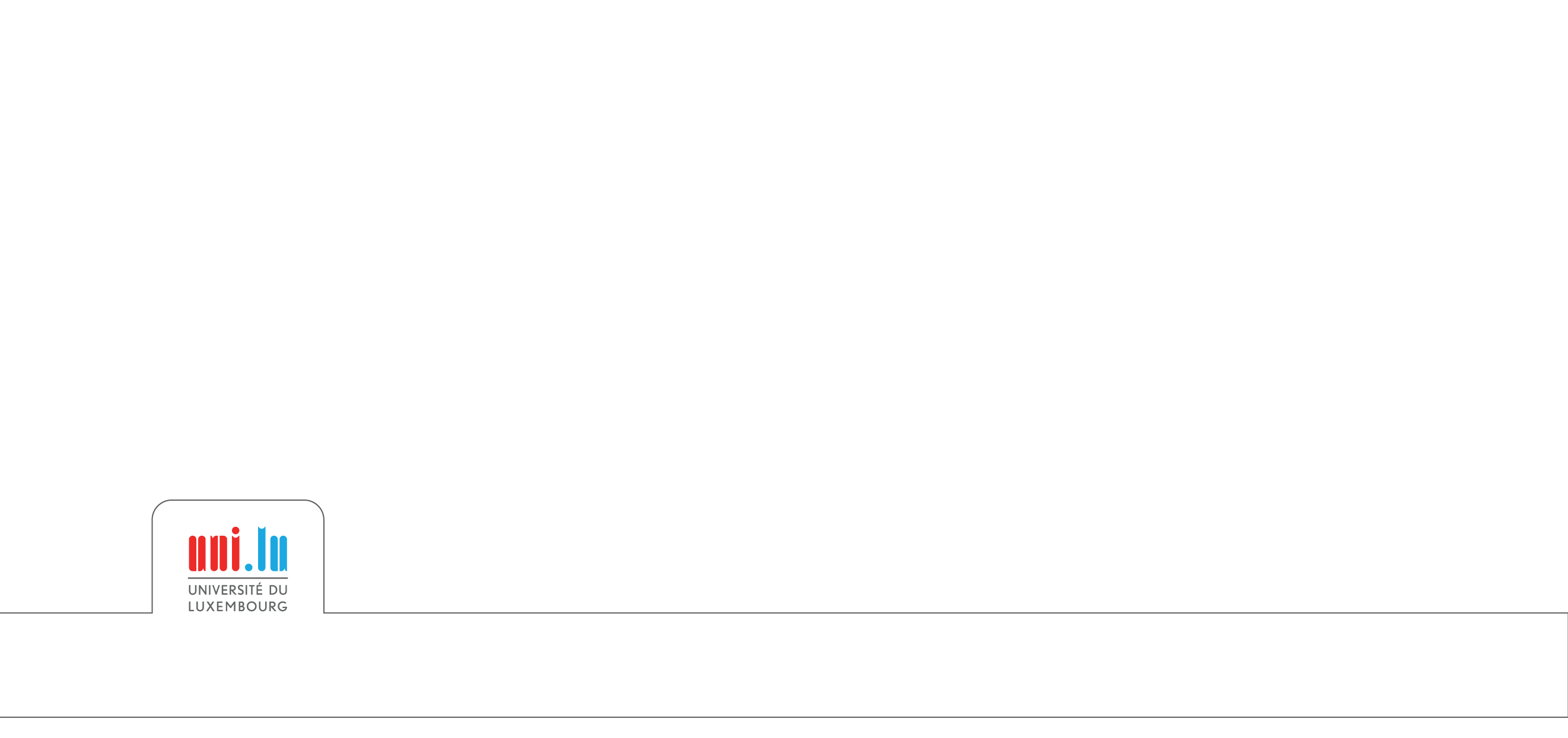 Incoming Mobility
Incoming mobility students may join the University of Luxembourg within one of the following exchange programmes:

Erasmus+ - programme for EU universities only
Erasmus+ International Credit Mobility (ICM) – Erasmus programme between EU and non-EU universities
Inter-University agreements - direct exchange agreements with EU universities
Fulbright - special exchange programme for US students (more information on fulbright.be)
Free mover - Free Mover applications are accepted only if a cooperation agreement(s) exists between your University and the University of Luxembourg but such agreement(s) does not include your study programme.
Double degree - special degree programmes with our partner universities
Global Exchange – exchange programme with non-EU partner Universities
Institutional Information
Faculties
Name of the Institution
Faculty of Science, Technology and Medicine (FSTM)
University of Luxembourg
Erasmus identification code
Dean
Prof. Pascal BOUVRY
LUXLUX-VIL01
Faculty Mobility Officer / OLA responsible 
Elizabeth ADU TWUMWAA (fstm.studentmobility@uni.lu)
OID
E10208960
Faculty of Law, Economics and Finance (FDEF)
President
Prof. Dr. Jens KREISEL
Dean
Prof. Katalin LIGETI
Legal Adress
Faculty Mobility Officer / OLA responsible 
Stephanie ANDERSON (stephanie.anderson@uni.lu)
2, avenue de l’Université, L-4365 Esch-sur-Alzette, Luxembourg
Faculty of Humanities, Education and Social Sciences (FHSE)
Website
http://wwwen.uni.lu
Dean
Prof. Dr. Robert Hamsen
Faculty Mobility Officer / OLA responsible 
Nathalie CHARPENTIER (nathalie.charpentier@uni.lu)
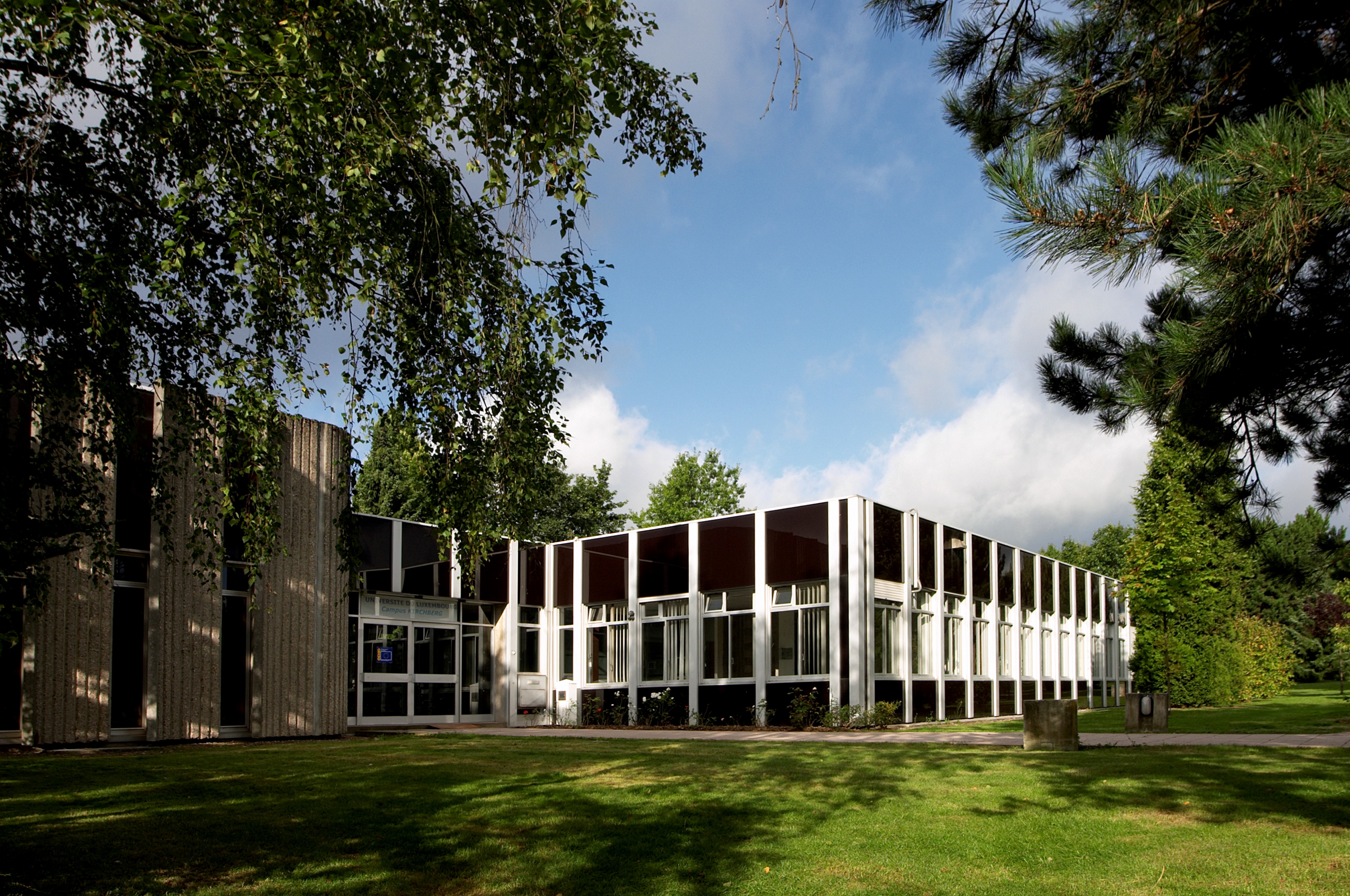 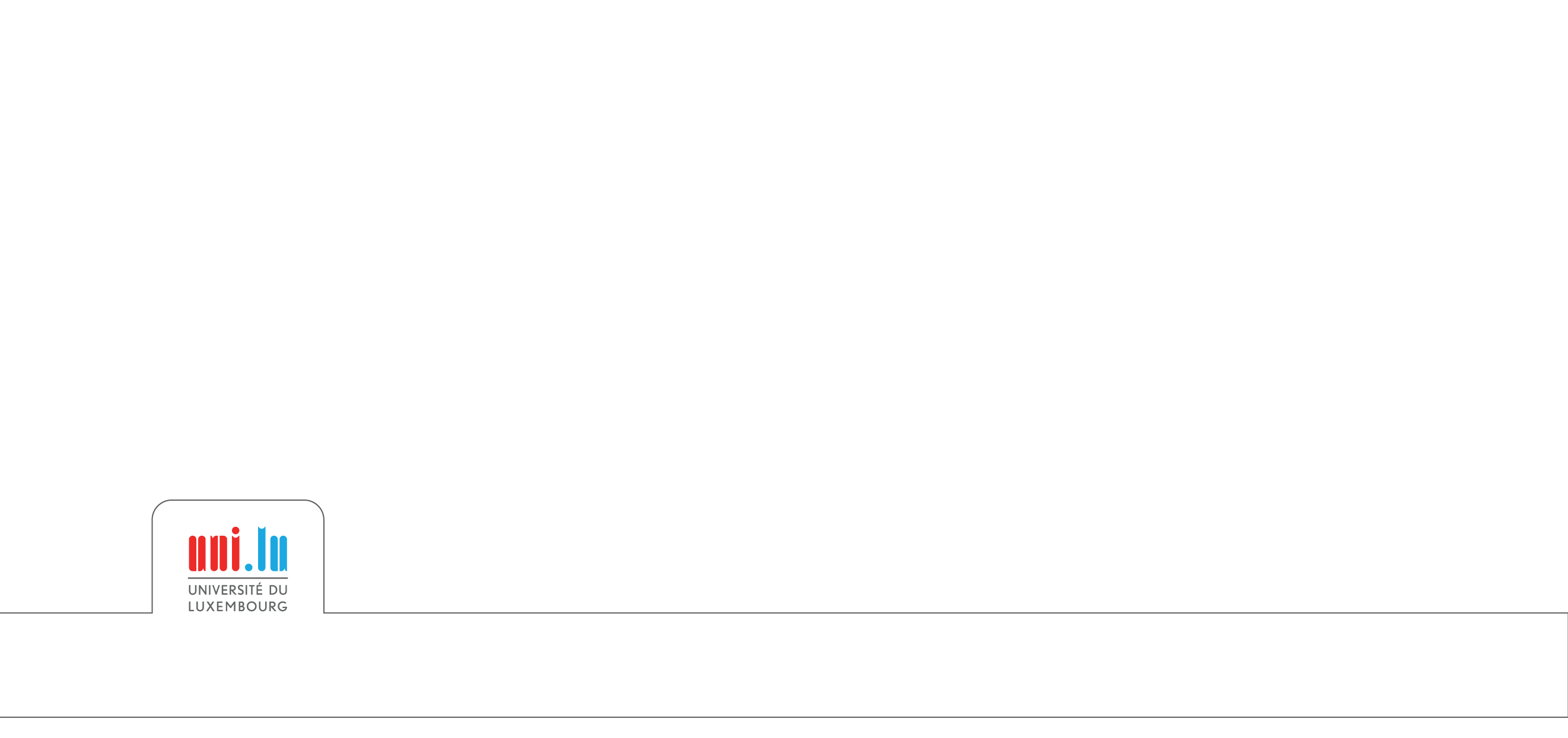 Incoming Mobility
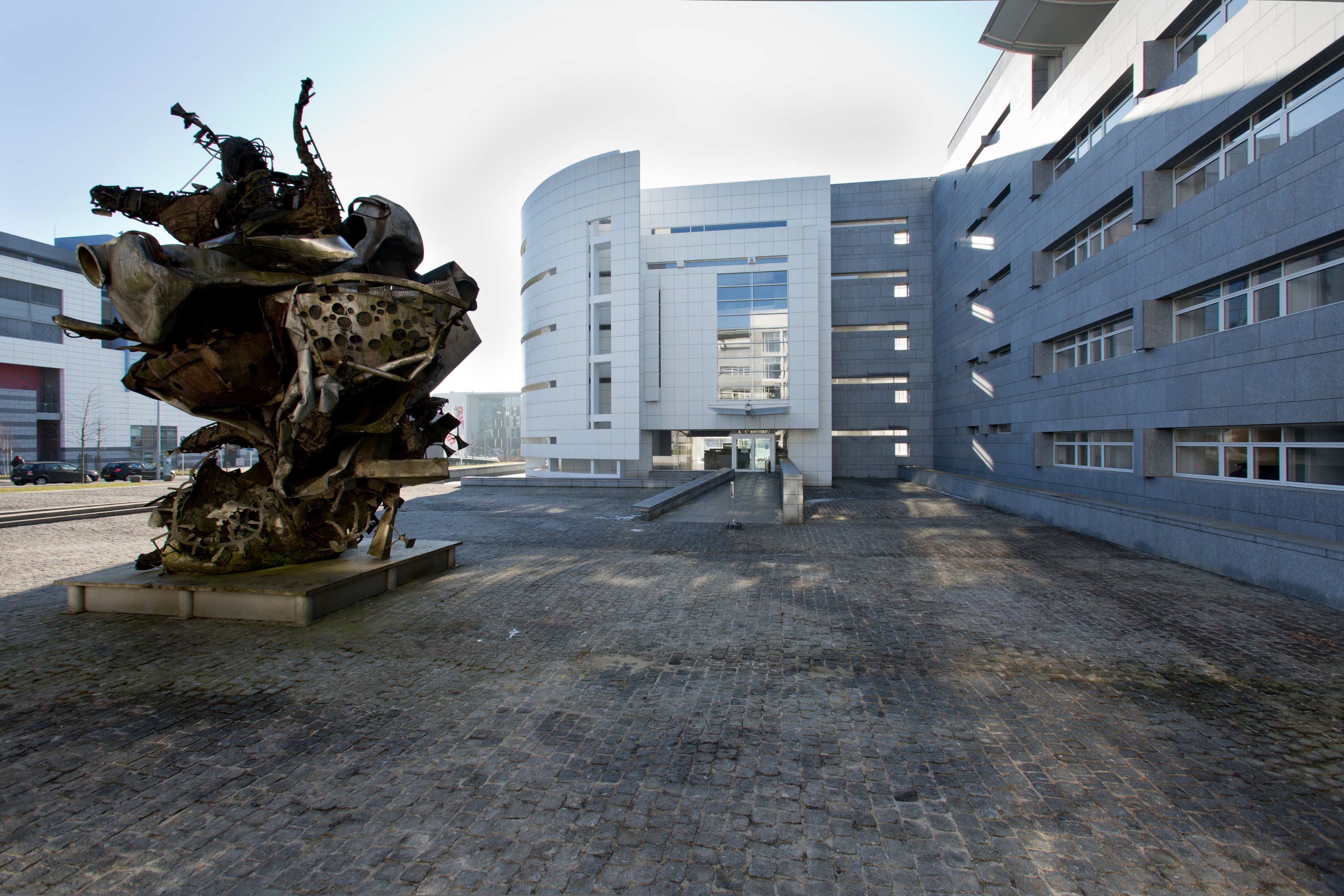 Good to know
Language Requirements in main teaching language
Equivalent to B2 level (minimum)3
Language centre
https://www.uni.lu/en/about/organisation/administration/language-centre/
Accomodation
https://wwwen.uni.lu/students/accommodation/general_information
Mental Health & Wellbeing
https://www.uni.lu/life-en/mental-health-wellbeing/
Inclusion & Diversity
https://www.uni.lu/life-en/equality-inclusion-diversity/
Public transport
Procedures & Deadlines
Public transport within the Grand-Duchy of Luxembourg is free of charge 
https://www.mobiliteit.lu/en/
General procedure
https://www.uni.lu/en/mobility/incoming-exchange-students/
3 The course programme is often bi- or trilingual
Useful contacts
Nomination Deadline for EU and non-EU students 1
International Relations Office
Staff & Teaching Mobility
Outgoing Mobility Office
From within Europe
Karin LANGUMIER 
karin.langumier@uni.lu
bri@uni.lu
bri.outgoing@uni.lu
Winter Semester: April 15th

Summer Semester: October 15th
Incoming Mobility Office
Ms Natalie KIRF, Ms Sophie RUFFO
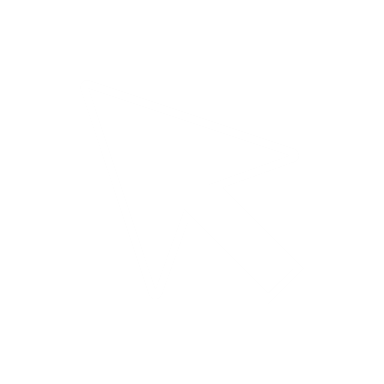 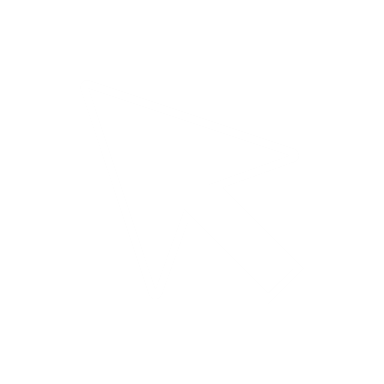 (+352) 46 66 44 – (5915) or (6490)
From outside Europe
Alison VERMEULEN
alison.vermeulen@uni.lu
Application Deadline for EU and non-EU students
bri.incoming@uni.lu
Winter Semester: May 15th

Summer Semester: November 1st
Inclusion & specific needs office
Mrs Joanna WEST
(+352) 46 66 44 – 6783
Agreements & Partnerships
erasmus.agreements@uni.lu
inclusion@uni.lu
1 Nominations can only be done by the home university,
nominations done by students will not be accepted. 
Link to nomination: https://tinyurl.com/af4h6hev
bri.partnerships@uni.lu
Access our academic calendar